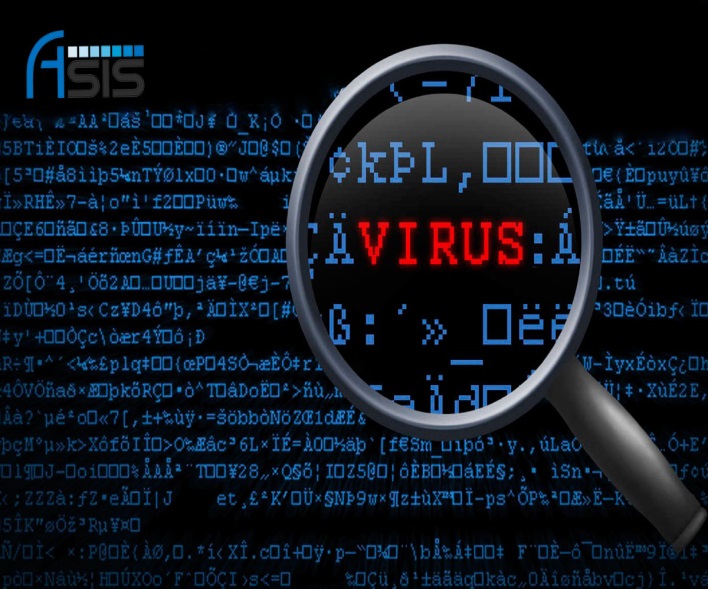 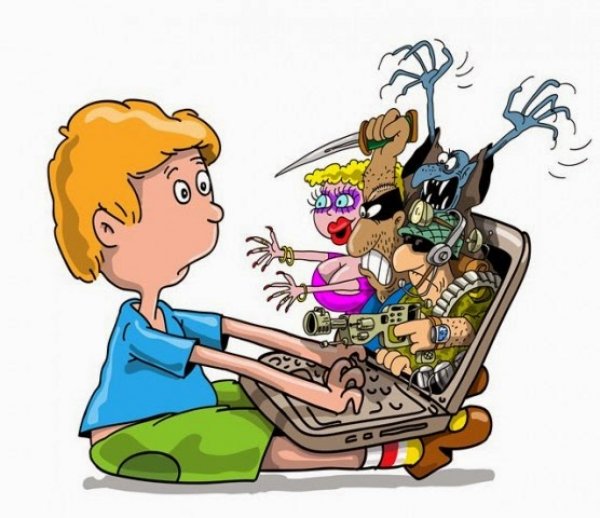 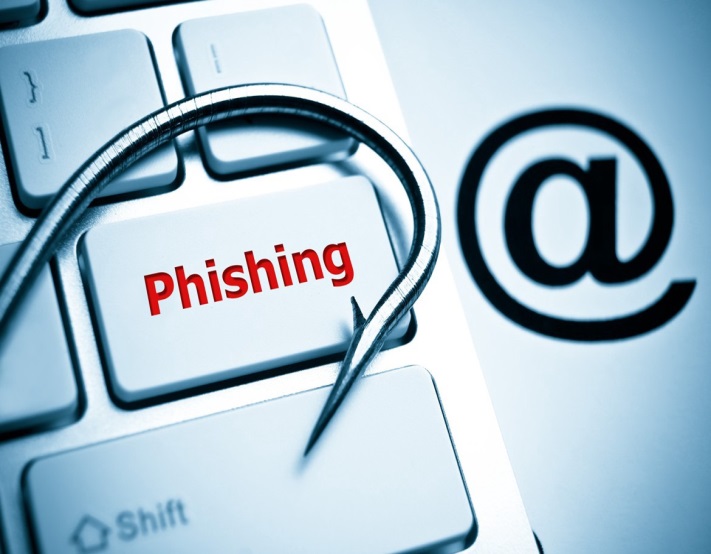 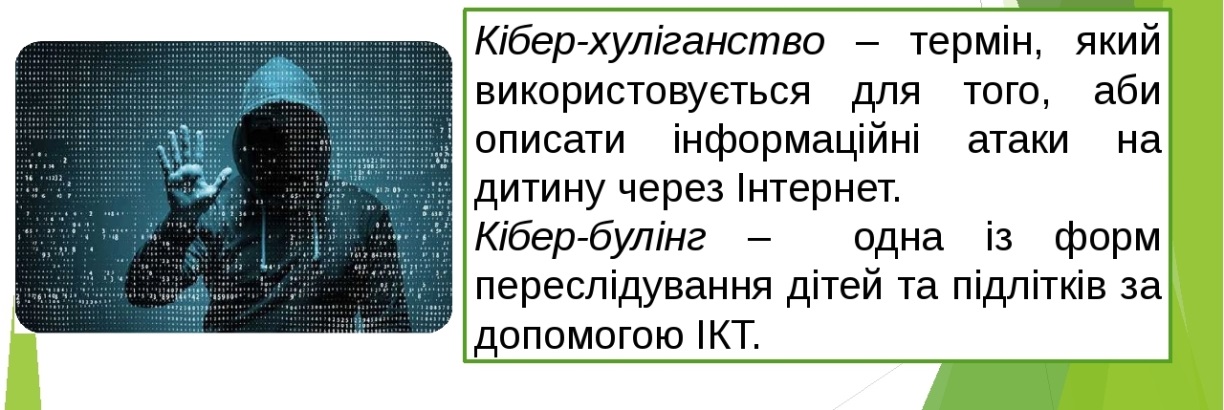 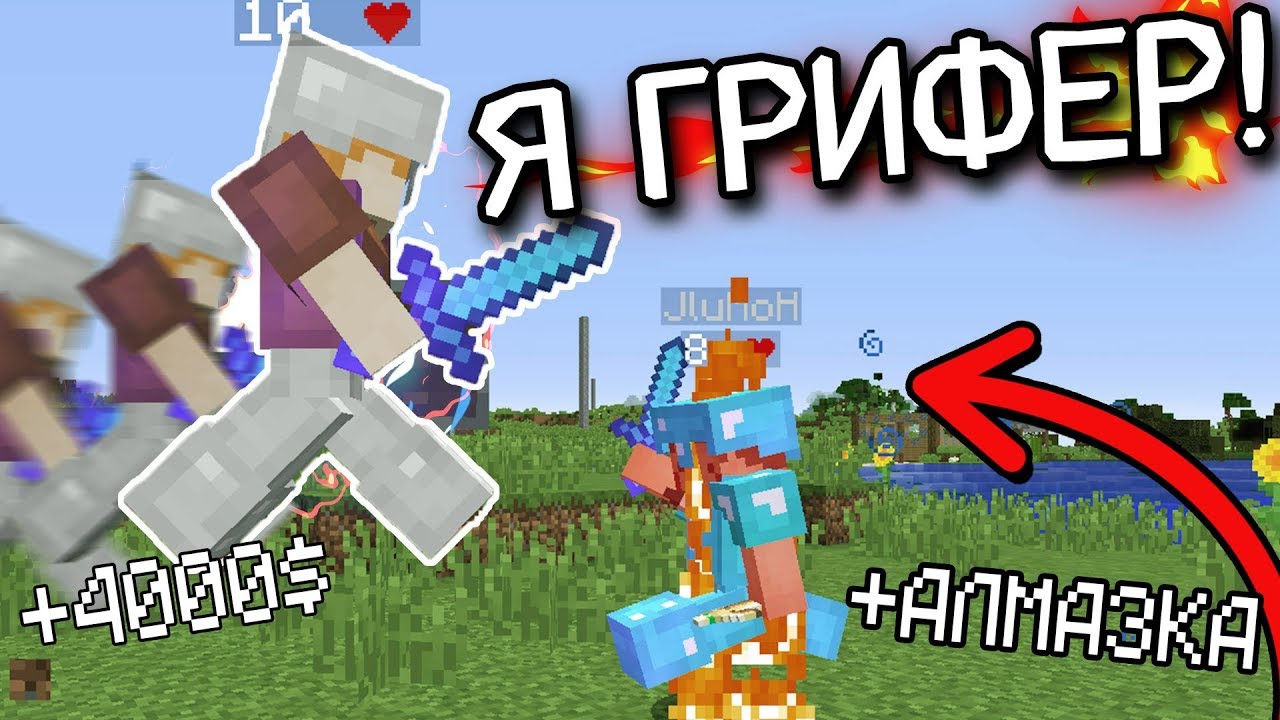 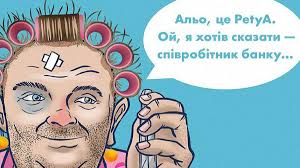 Як забезпечити безпеку дітей у мережі Інтернет
розміщуйте комп’ютери з Internet-з’єднанням поза межами кімнати вашої дитини; 
поговоріть зі своїми дітьми про друзів, з яким вони спілкуються в он-лайні, довідайтесь як вони проводять дозвілля і чим захоплюються; 
цікавтесь, які веб-сайти вони відвідують та з ким розмовляють;
вивчіть програми, які фільтрують отримання інформації з мережі Інтернет, наприклад, Батьківський контроль у Windows; 
наполягайте на тому, щоб ваші діти ніколи не погоджувалися зустрічатися зі своїм он-лайновим другом без вашого відома; 
навчіть своїх дітей ніколи не надавати особисту інформацію про себе та свою родину електронною поштою та в різних реєстраційних формах, які пропонуються власниками сайтів;
контролюйте інформацію, яку завантажує дитина (фільми, музику, ігри, тощо);
цікавтесь, чи не відвідують діти сайти з агресивним змістом;
навчіть своїх дітей відповідальному та етичному поводженню в он-лайні. Вони не повинні використовувати Інтернет-мережу для розповсюдження пліток, погроз іншим та хуліганських дій; 
переконайтеся, що діти консультуються з Вами, щодо будь-яких фінансових операції, здійснюючи замовлення, купівлю або продаж через Інтернет-мережу;
інформуйте дітей стосовно потенційного ризику під час їх участі у будь-яких іграх
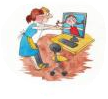 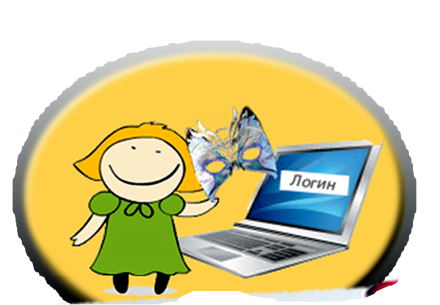 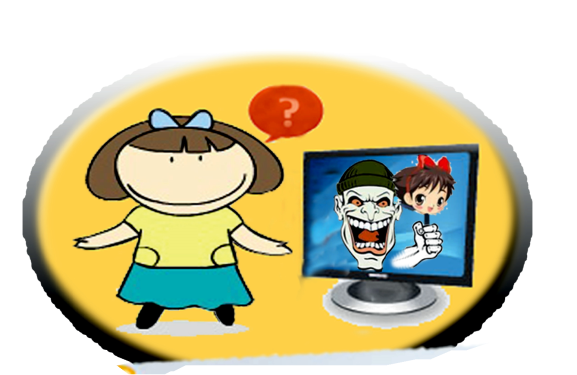 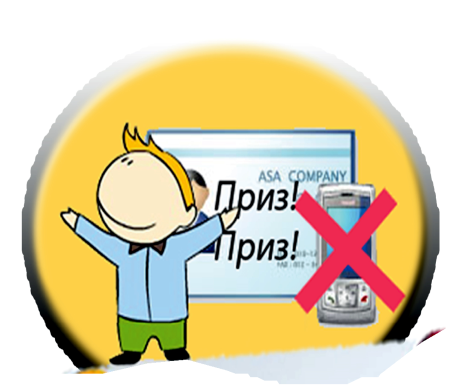 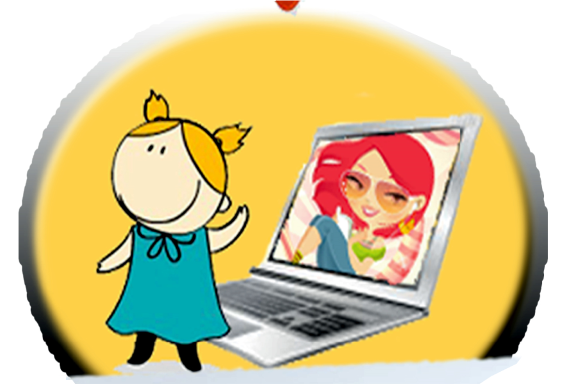 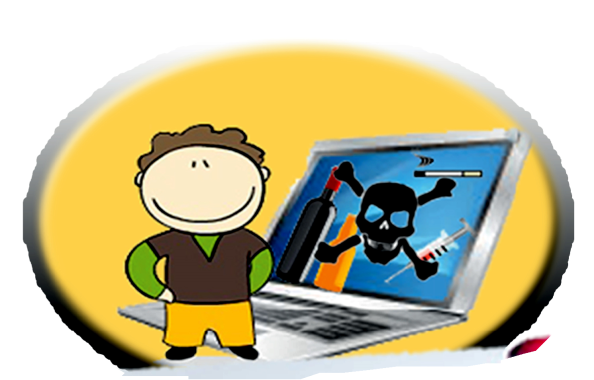 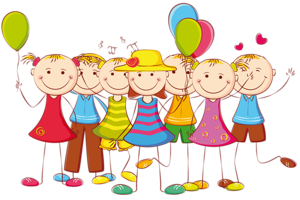 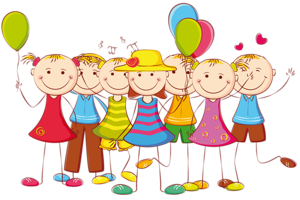 червоний – захват
помаранчевий – радість
жовтий – в цілому все непогано
зелений – спокій
синій – смуток, незадоволення
фіолетовий – тривога, напруга
чорний – занепад, смуток